“Білім беру ұйымдарына құжаттарды және оқуға қабылдау”мемлекеттік қызметін автоматтандыруАвтоматизация государственной услуги «Прием документов и зачисление в организации образования»
es.iac.kz
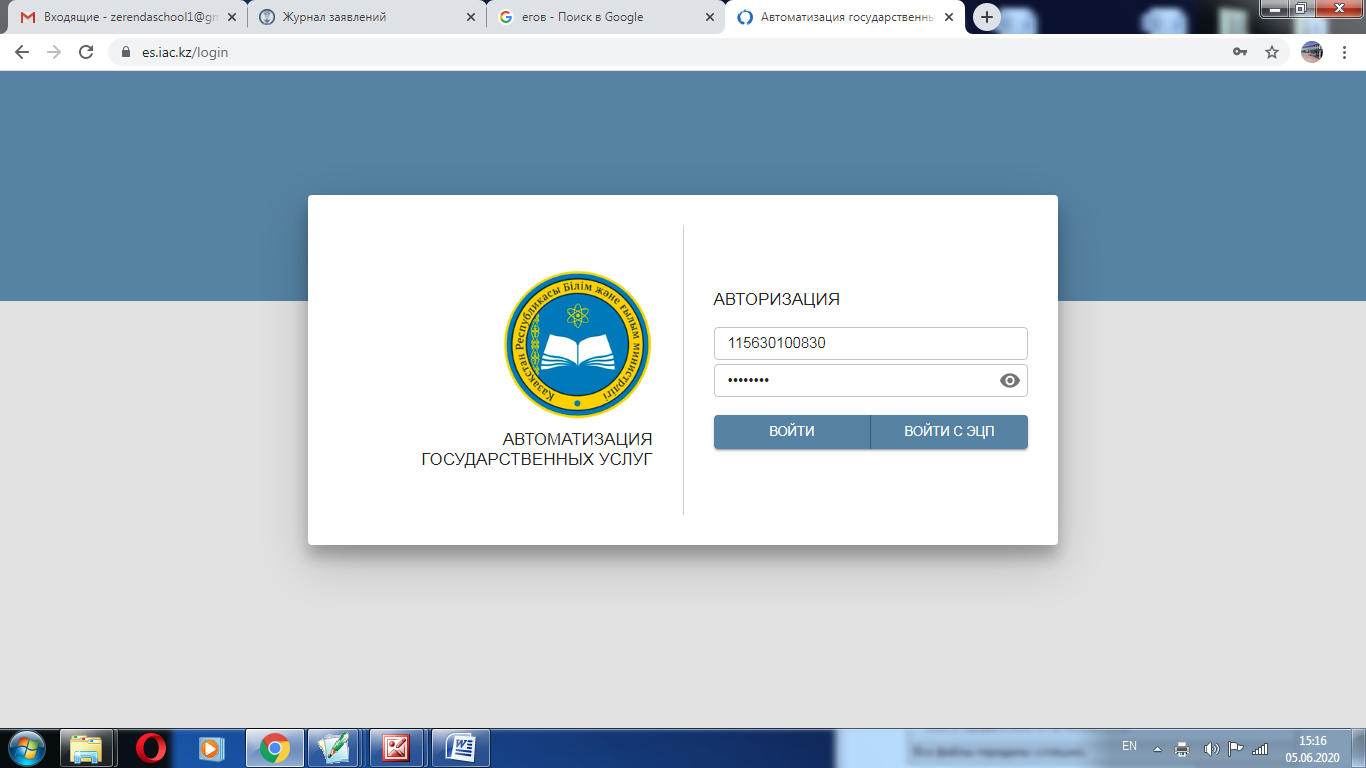 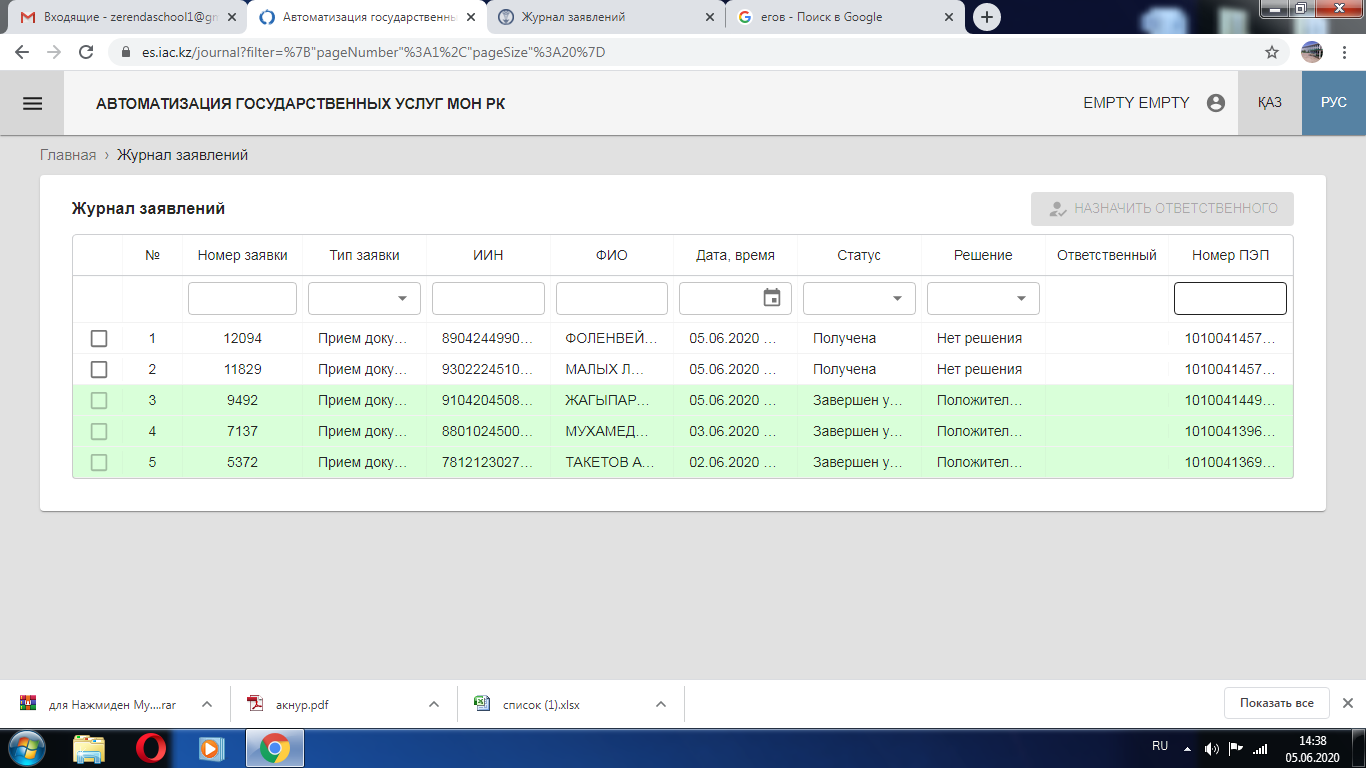 Незакрашенные заявки необходимо обработать
Зеленым цветом обработанные
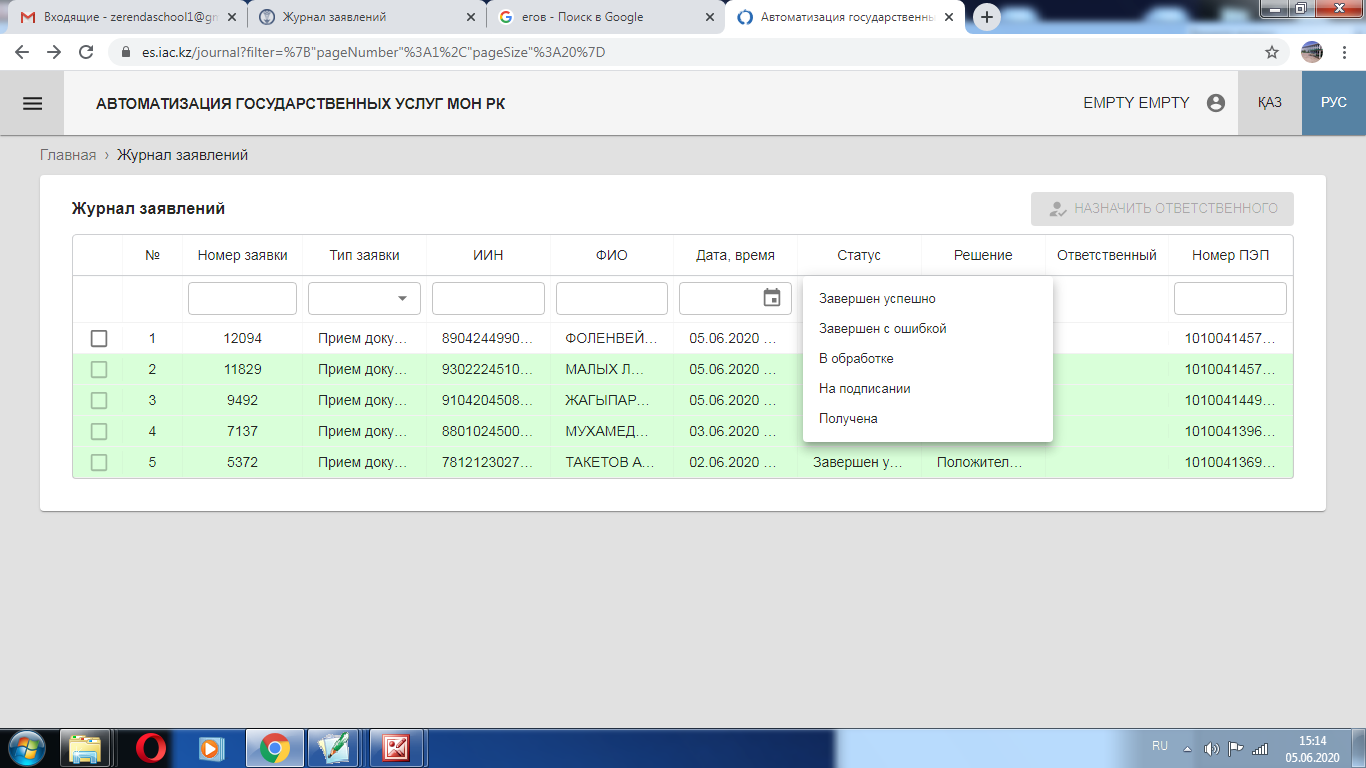 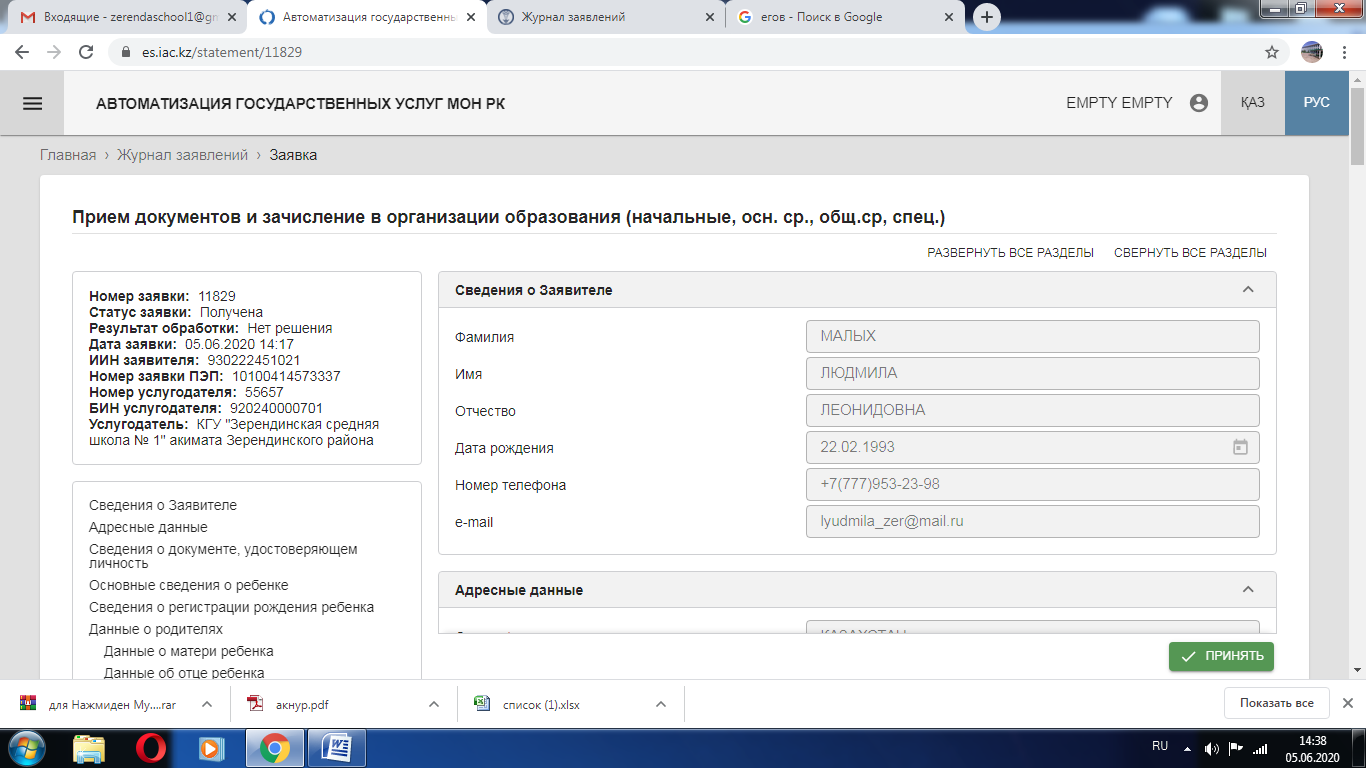 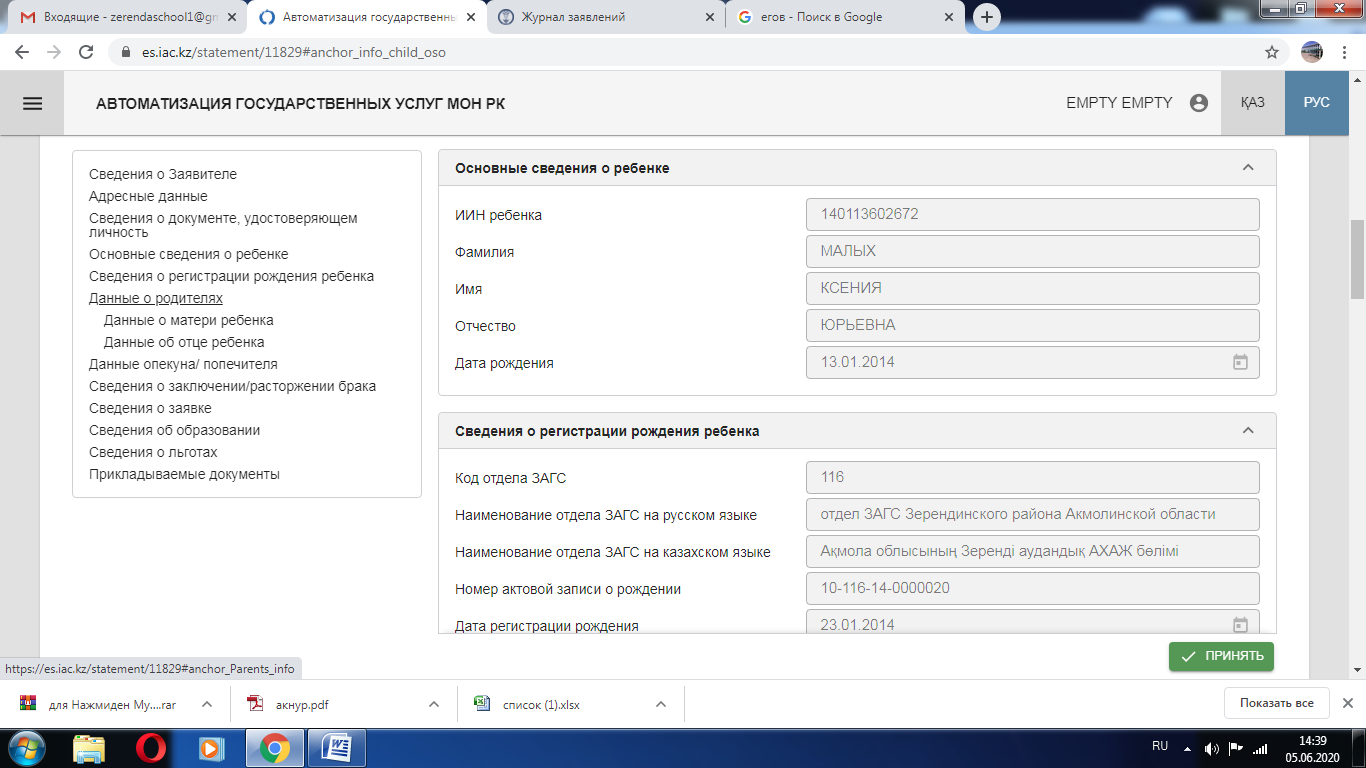 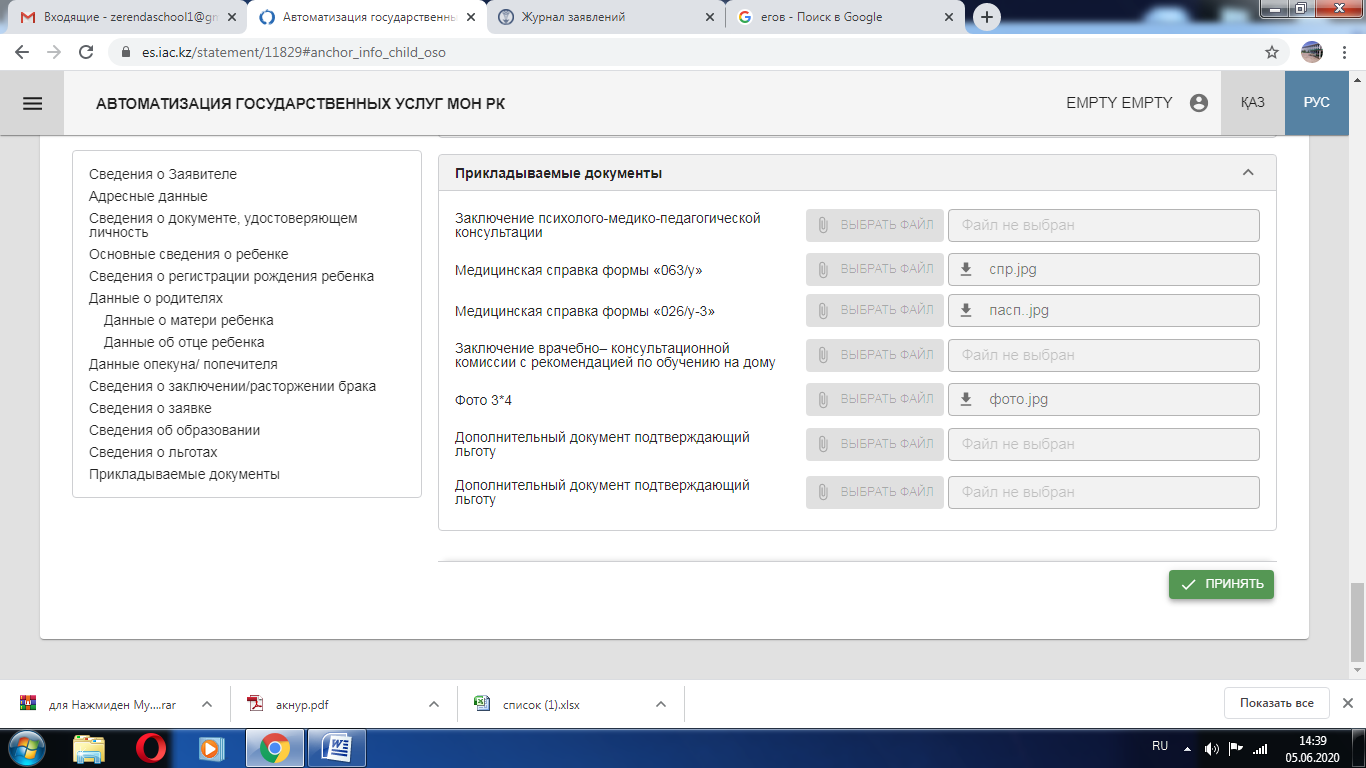 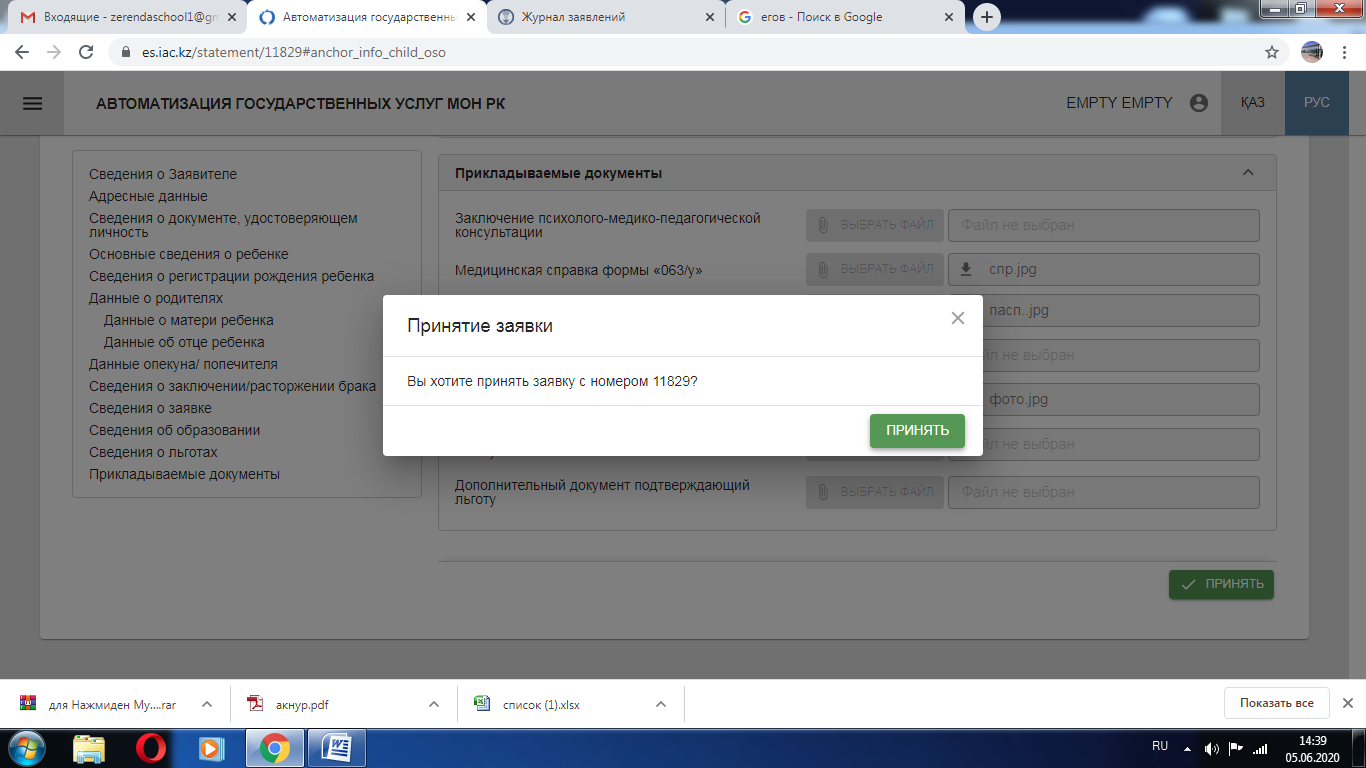 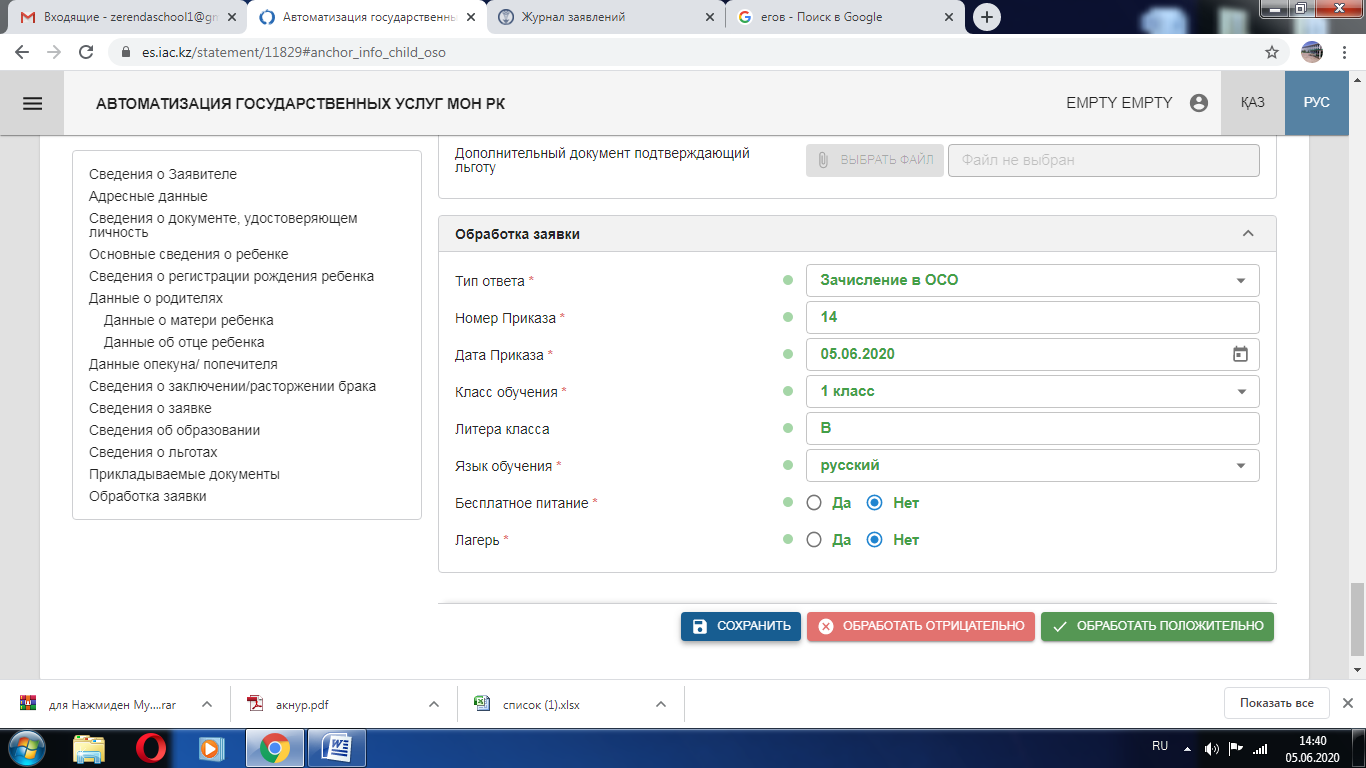 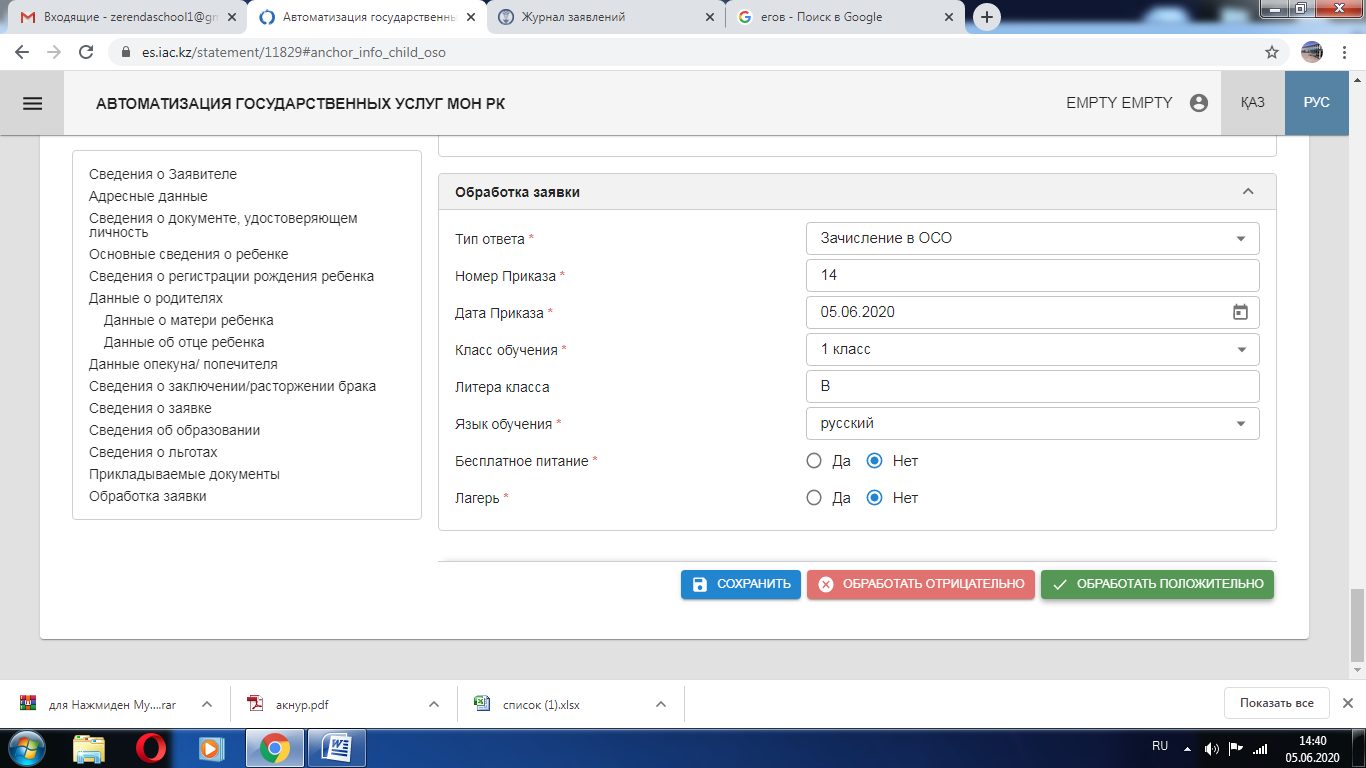 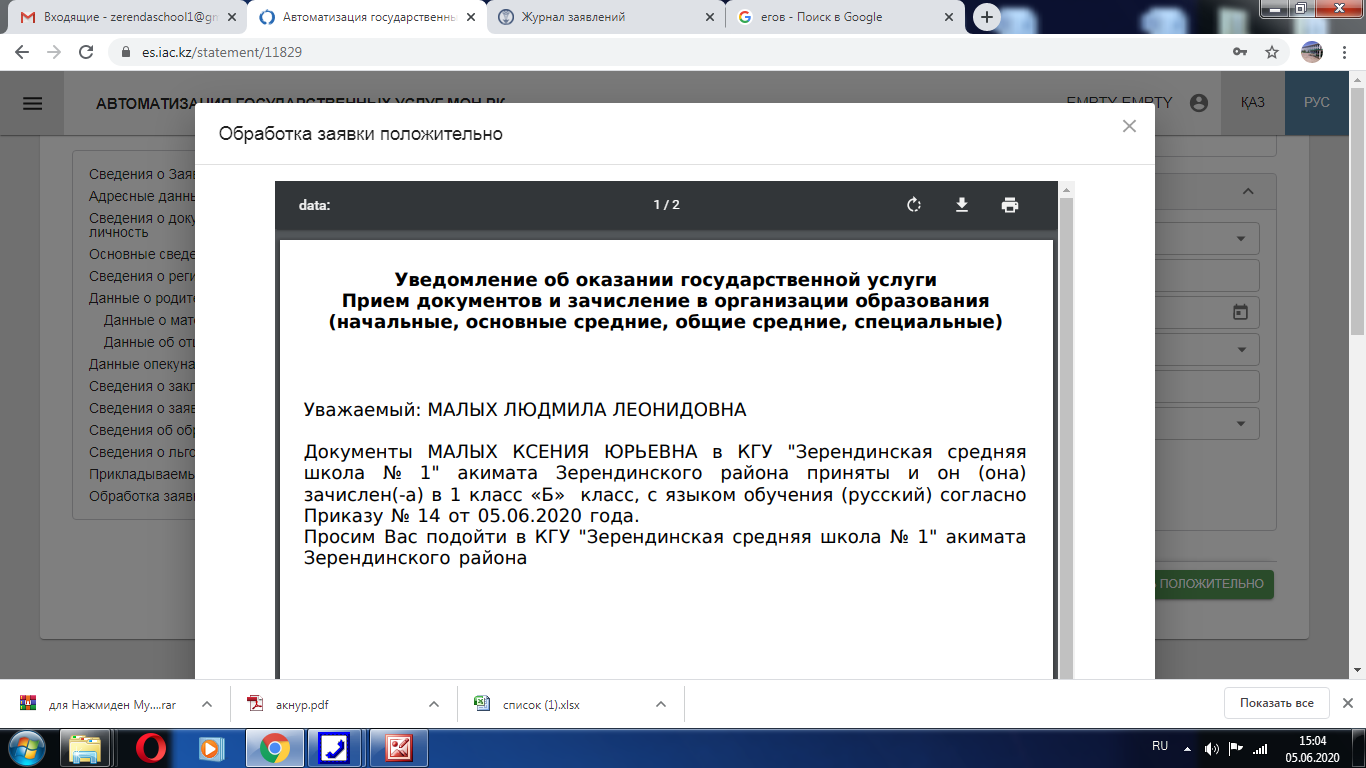 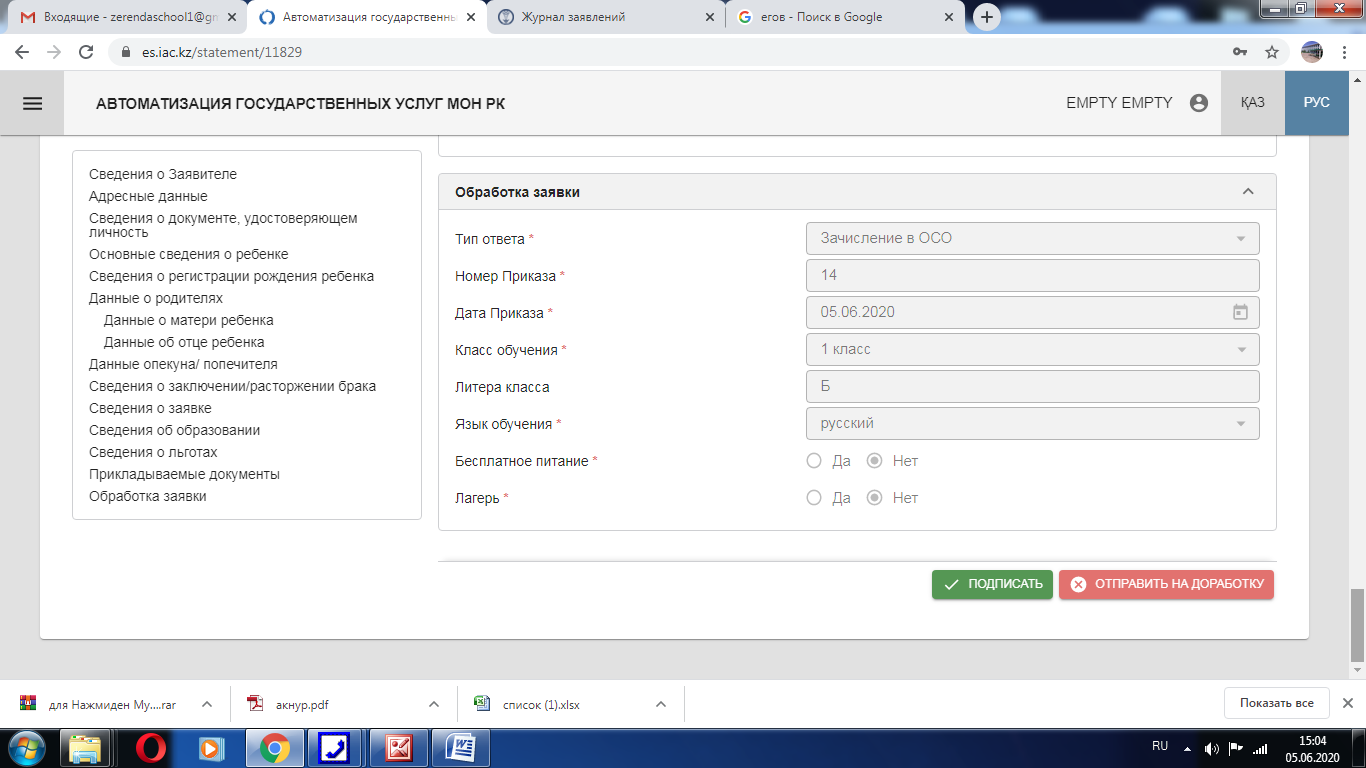 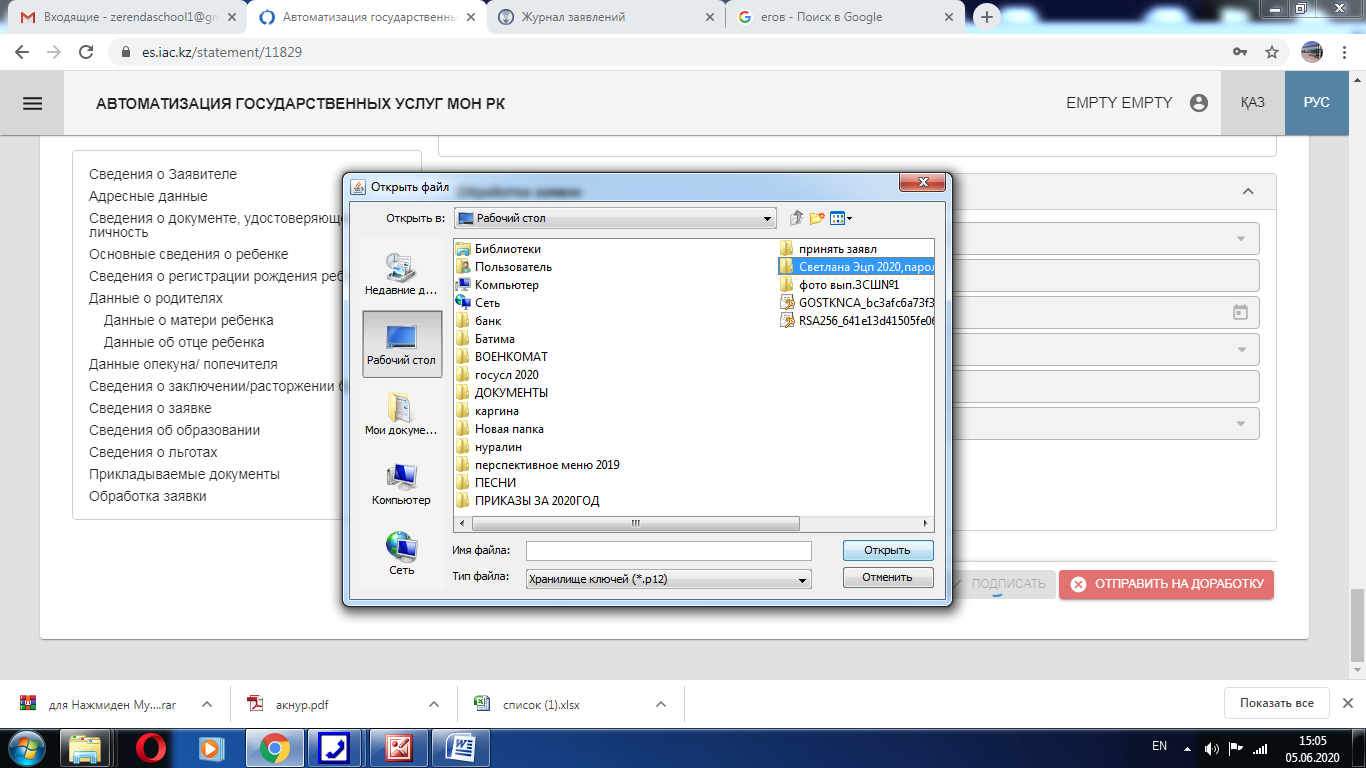 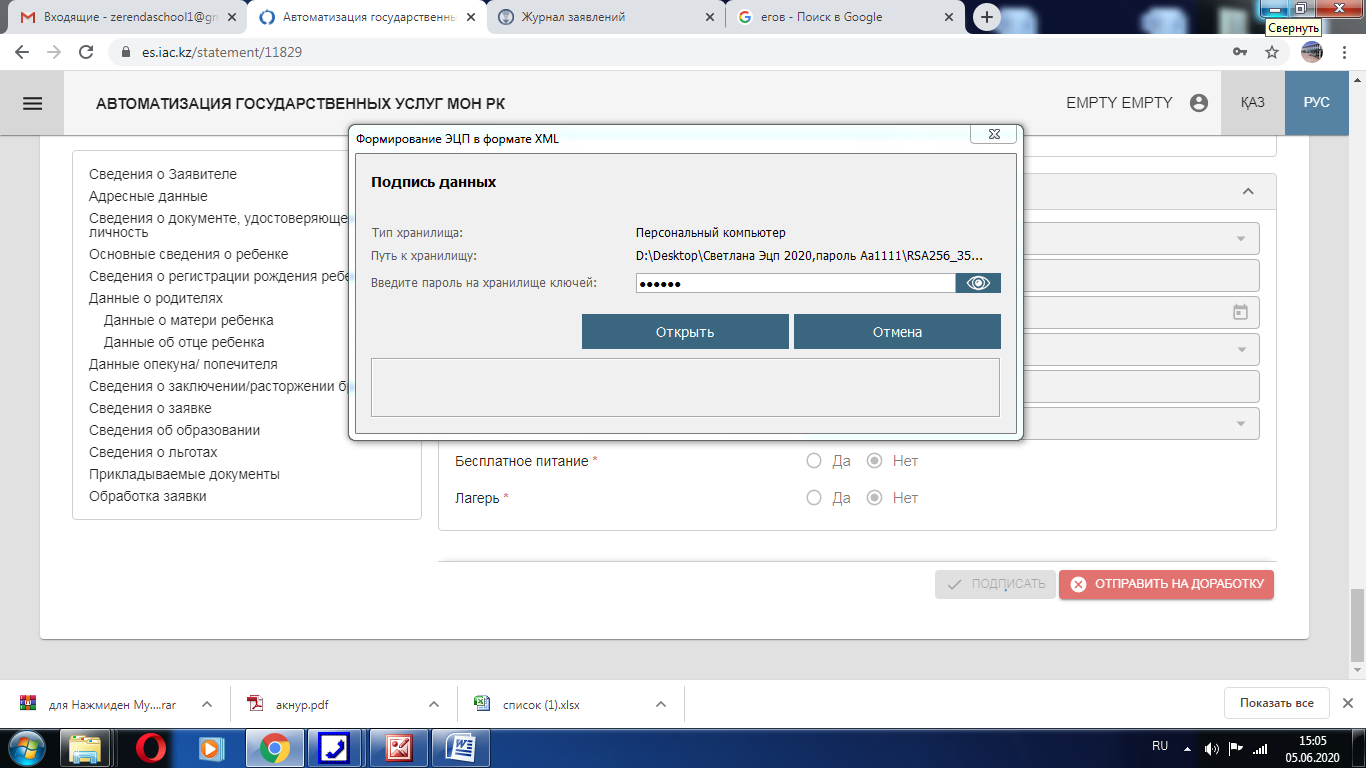 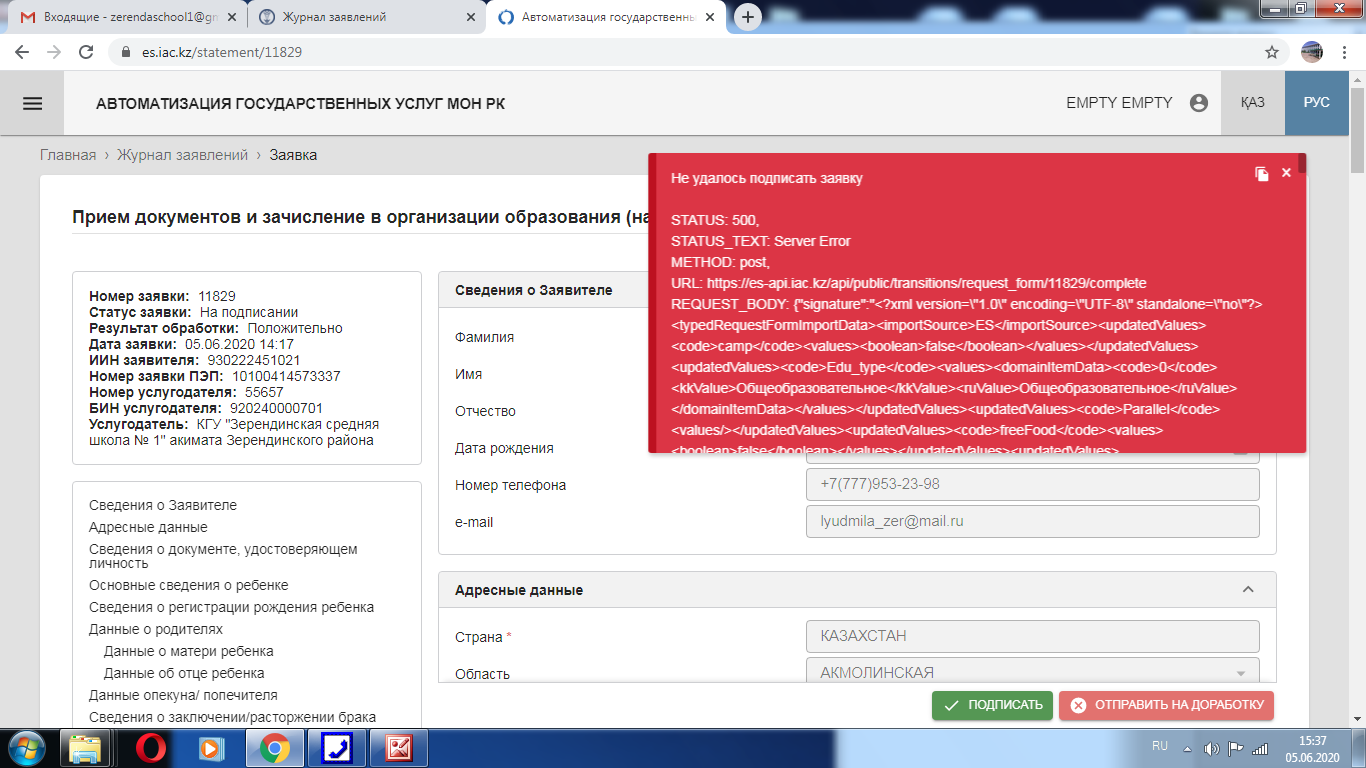